代 禱
Intercessions
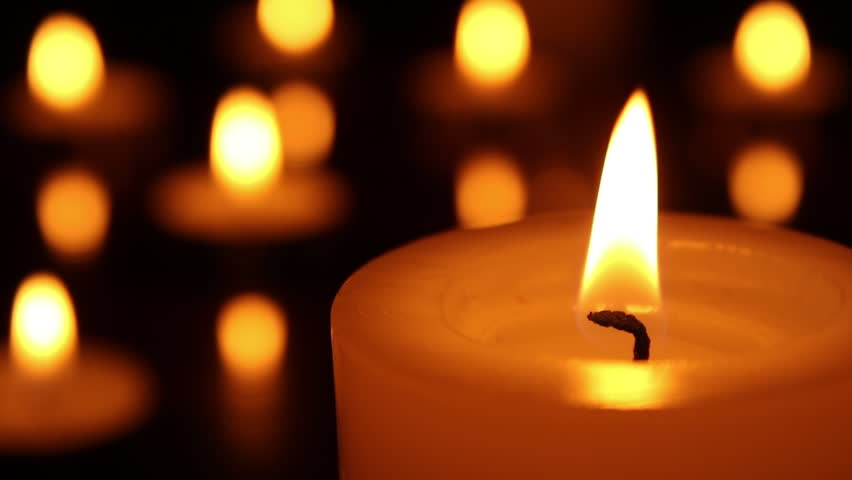 北歐華人基督教會 奧斯陸堂
1. 感恩 Thanksgiving
為神話語的供應
為神的醫治看顧。
For God’s healing and protection as well as God’s word given today.
北歐華人基督教會 奧斯陸堂
2. 為萬民代求 Pray for all people
為瑞典疫情禱告
為挪威幼兒園增加的新冠病例禱告
為接種新冠疫苗的長者禱告
pray for the pandemic in Sweden;
pray for the increasing cases in Norwegian kindergarten; pray for the elderly who receives the COVID vaccination.
北歐華人基督教會 奧斯陸堂
3. 為神的家代求 Pray for God's family
為陳牧師及黃牧師的簽證禱告
為教會事工禱告
為有病痛、重擔、灰心、孤單的弟兄姊妹禱告。
Pray for Pastor Chen and Pastor Greg’s visa application.
Pray for all church ministries
Pray for the sick, burdened, stressed, and lonely.
北歐華人基督教會 奧斯陸堂
大家同心禱告
為您心中的需要和負擔禱告。Pray for the needs and burdens in your heart.
北歐華人基督教會 奧斯陸堂
4. 為神的供應和主日奉獻Pray for the daily needs of families and of the church.
北歐華人基督教會 奧斯陸堂
歡迎及家事分享
Welcome and announcement
北歐華人基督教會 奧斯陸堂
歡迎新老朋友  Welcome to new and old friends
歡迎新老朋友和弟兄姊妹們參加線上崇拜.
Welcome new and old friends and brothers and sisters to participate in online worship service.
北歐華人基督教會 奧斯陸堂
2021年初會友大會Church member meeting
教會定於2月28日主日崇拜後舉行年初會友大會，形式待定，請預留時間參加。
Churhc member meeting will be held on 28th Feb after the Sunday service, please note the date for participation.
北歐華人基督教會 奧斯陸堂
中國新年Chinese New Year
2月14日華語堂將與ALIVE下一代事工舉行網上聯合崇拜，請邀請親朋好友參加，共度新春佳節。
On February 14th, will hold an online joint worship service with ALIVE. Please invite friends and relatives to participate to celebrate the Spring Festival.
北歐華人基督教會 奧斯陸堂
北歐華人基督教會 奧斯陸堂
從詩篇學禱告
在未來五個月，透過每週四在禱告會中大約 20分鐘的分享，我們會基於舊約詩篇來探討不同類型的禱告。在探討每類型的禱告時，都會有機會深入的研讀一、兩篇相應的詩篇，並在禱告會中學習作出那一類的禱告。希望藉此能幫助弟兄姊妹建立對神更深入的認識和更坦誠的互動，從而使弟兄姊妹在面對人生各樣起跌和挑戰時，仍能與神保持親密的關係，以致能抓著神走過人生的每個高山低谷。
時間：每週四17:30-19:00
Zoom Meeting ID: 624 442 359
北歐華人基督教會 奧斯陸堂
崇拜後13.00開始有長者以諾團契，歡迎大家參加。
The Elder Enoch Fellowship started at 13.00 after the worship, and everyone is welcome to participate.
下週網上崇拜事奉同工
主席：Leon / Tina
講員：Enoch 傳道
翻譯：宋世君姊妹
Zoom PPT播放：吳爽姊妹
Zoom 技術支持: 魏娜姊妹
北歐華人基督教會 奧斯陸堂
下週照常進行網上崇拜
使用同一個鏈接或Meeting ID號碼: 471 598 303。
禮拜天10:30开始登錄，11:00开始崇拜。請提前登入，預備心靈，安靜等候敬拜神。
技術问题，请打96041858或94052960咨询。
北歐華人基督教會 奧斯陸堂